204
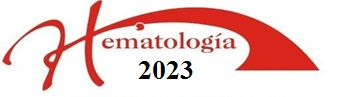 Afectación del sistema nervioso en pacientes con Linfoma no Hodgkin
DrC.Calixto Hernández Cruz1
Dra.Sheila M. Pino Linares2
Dra.Aliette García García1Dra.Kali Cepero Llauger1
Dra.Ibis K. Pardo Ramírez1Dr.Carlos Pérez Rosales 1
1 Hospital Hermanos Ameijeiras, La Habana, Cuba
2 Hospital Aleida Fernández Chardiet, Mayabeque, Cuba
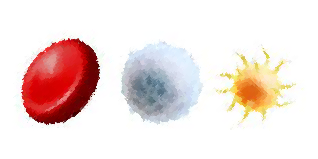 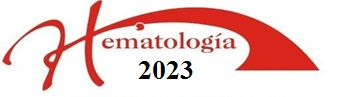 Introducción
Los linfomas no Hodgkin (LNH) forman un grupo heterogéneo de enfermedades neoplásicas de origen linfoide. Estos procesos linfoproliferativos malignos son tumores de carácter clonal provenientes de células B, células T o células natural killers (NK) en distintos estadios de diferenciación.

Los LNH pueden infiltrar el sistema nervioso central (SNC) bien como única área de la enfermedad (linfoma primario del SNC) o como propagación secundaria.(9) Los casos primarios se definen como una enfermedad limitada al SNC, sin compromiso de otras áreas al diagnóstico, afectando encéfalo, meninges, globo ocular o médula espinal. En tanto, la toma secundaria puede ocurrir en cualquiera de las estructuras nerviosas, ya sean centrales o periféricas y en ella concomitan la afectación sistémica con la toma neurológica o esta aparece en el transcurso de la progresión de la enfermedad.

Los linfomas primarios del SNC son entidades muy infrecuentes, representan el 1 % de todos los LNH extraganglionares.

A pesar de los adelantos terapéuticos, los linfomas con afectación del sistema nervioso, ya sean primarios o secundarios, muestran el peor pronóstico entre todos los LNH, sobre todo en los pacientes con LDH elevada, IPI alto y estadios avanzados, con una supervivencia global a los 5 años que puede oscilar entre un 4 y un 40 % según algunos estudios.
Objetivo

Describir el comportamiento clínico-biológico y la supervivencia de los pacientes con LNH y afectación del sistema nervioso en el Hospital Hermanos Ameijeiras.
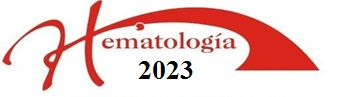 Métodos
Se realizó un estudio observacional, descriptivo y retrospectivo de los pacientes afectados del Servicio de Hematología del Hospital Clínico Quirúrgico "Hermanos Ameijeiras" desde el año 2000 hasta el año 2016. El universo estuvo constituido por todos los pacientes con diagnóstico de LNH con infiltración primaria o secundaria del SN, atendidos en el Servicio de Hematología del Hospital Clínico Quirúrgico "Hermanos Ameijeiras".

La muestra quedó constituida por 26 pacientes.Las siguientes variables fueron evaluadas en todos los casos: Edad (agrupando los pacientes en 18-45, 46-59 y >60 años); sexo (masculino y femenino); color de la piel (blanca, negra, mestiza); diagnóstico histopatológico (según la clasificación de la OMS de las neoplasias linfoides); tipo de infiltración del SN (primaria o secundaria); localización de la afectación de los LPSNC; estadio clínico al diagnóstico (según los criterios de Ann Arbor modificados en Costwolds) y grupos pronóstico (según el IPI general).

Para analizar la sobrevida lograda se consideró como supervivencia libre de enfermedad (SLE) el período de tiempo transcurrido entre la fecha de la RC y la fecha de recaída o de la última consulta en RC y como supervivencia global (SG) el período de tiempo transcurrido entre la fecha del diagnóstico y la fecha del fallecimiento o de la última consulta registrada.

Los datos se obtuvieron de las historias clínicas confeccionadas en el Servicio de Hematología y se plasmaron en un modelo de recolección de datos. Se confeccionó una base de datos en Microsoft Office Excel 2010 para el almacenamiento y organización de la información. La información se procesó mediante el programa SPSS versión 20. Se utilizaron medidas de resumen para variables cualitativas (porcentajes) y en las cuantitativas la media y la desviación estándar. Para la estimación de la supervivencia global y libre de enfermedad se aplicó el método de Kaplan-Meier.
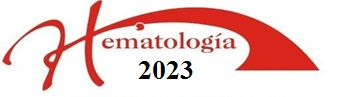 Resultados
Se apreció que con relación a la edad, los casos más afectados resultaron los mayores de 60 años, con un total de 13 pacientes (50,0 %).
  Con relación al sexo, la incidencia fue mayor en el sexo masculino con un total de 15 pacientes para un 57,69 % .
  En cunato a la distribución de los pacientes según tipos histopatológicos resultaron más frecuentes los subtipos agresivos de la enfermedad: el LNH DCGB con un total de 15 pacientes (57,69 %) y el Burkitt con 4 casos (15,38 %).
De los 14 casos con infiltración primaria del SNC, la localización más frecuente fue la leptomeníngea con 8 casos (57,15 %), seguido de la infiltración cerebral con 5 casos (35,71 %). Con respecto a la infiltración secundaria la localización cerebral fue la más frecuente con 7 casos para un 26,92 % seguido de la afectación de pares craneales con 5 casos (19,23 %).
 De acuerdo al estadio clínico según los criterios de Ann Arbor, se encontraron en estadio I, 9 casos (64,29 %), siendo el más frecuente entre los 14 pacientes con infiltración primaria y en la secundaria el mayor por ciento de pacientes se diagnosticaron en estadio IV, con 8 casos (66,67 %).
En cuanto a los casos con síntomas B, predominaron los pacientes sin ellos (61,5 %). De los que presentaron estos síntomas, resultaron más frecuentes aquellos con afectación secundaria, con 7 casos (58,33 %).
Se apreció que mientras aumentó el período de observación, la probabilidad de SG disminuyó, siendo del 73 % y 23,5 % a los 2 y 5 años respectivamente.
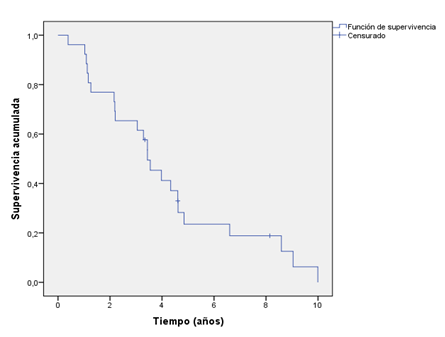 Sobrevida global de la cohorte
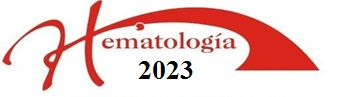 Conclusiones


-Las características clínicas de la presente serie coinciden con lo reportado en la literatura internacional. 

-Se corrobora la baja sobrevida global como rasgo distintivo en este tipo de enfermedad.

-Por lo desalentador que continúa siendo su pronóstico en la actualidad, es necesario potenciar la estrategia terapéutica a desarrollar en el futuro en esta afección.